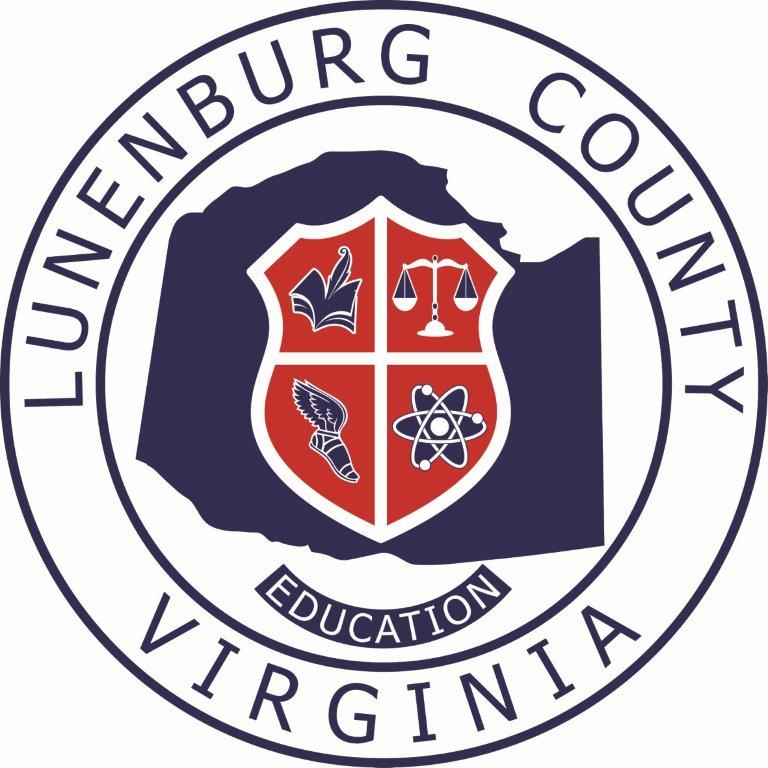 1
#LCPSAttendanceChallenge
Attend today Achieve Tomorrow
2
How It All Began…
Data Driven Decision Making Form
LCPS Comprehensive Plan
3
4
Attendance Awareness Dress Up Week
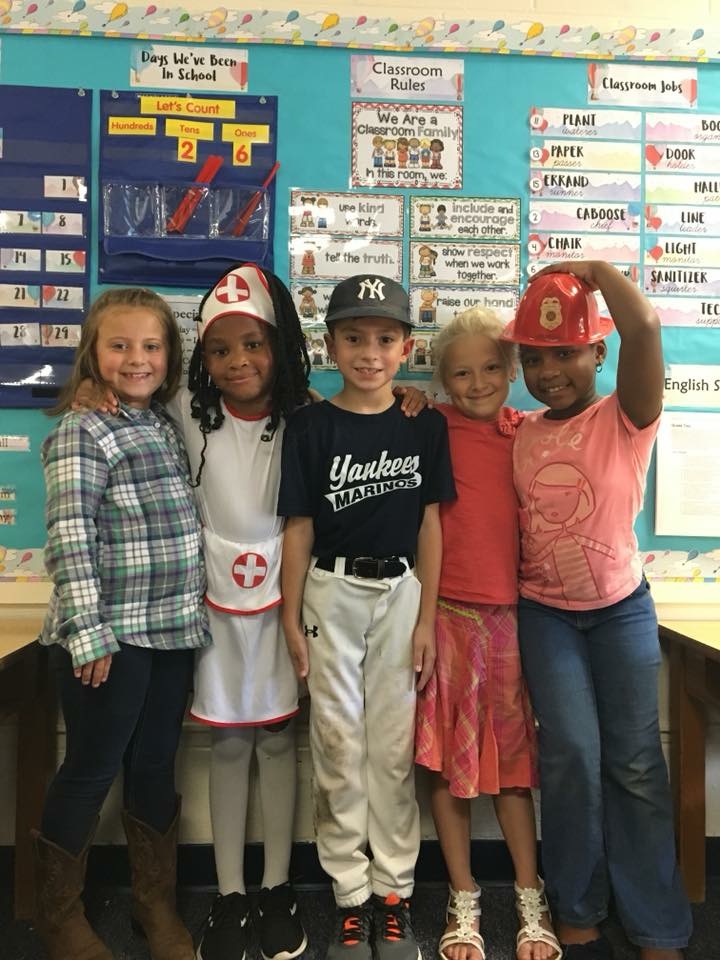 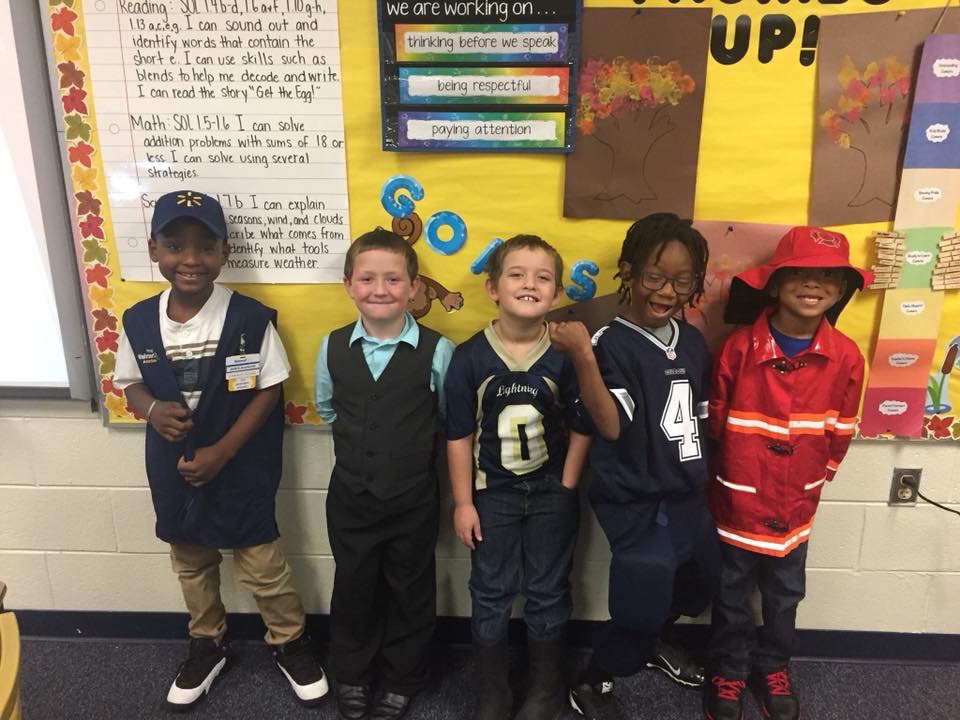 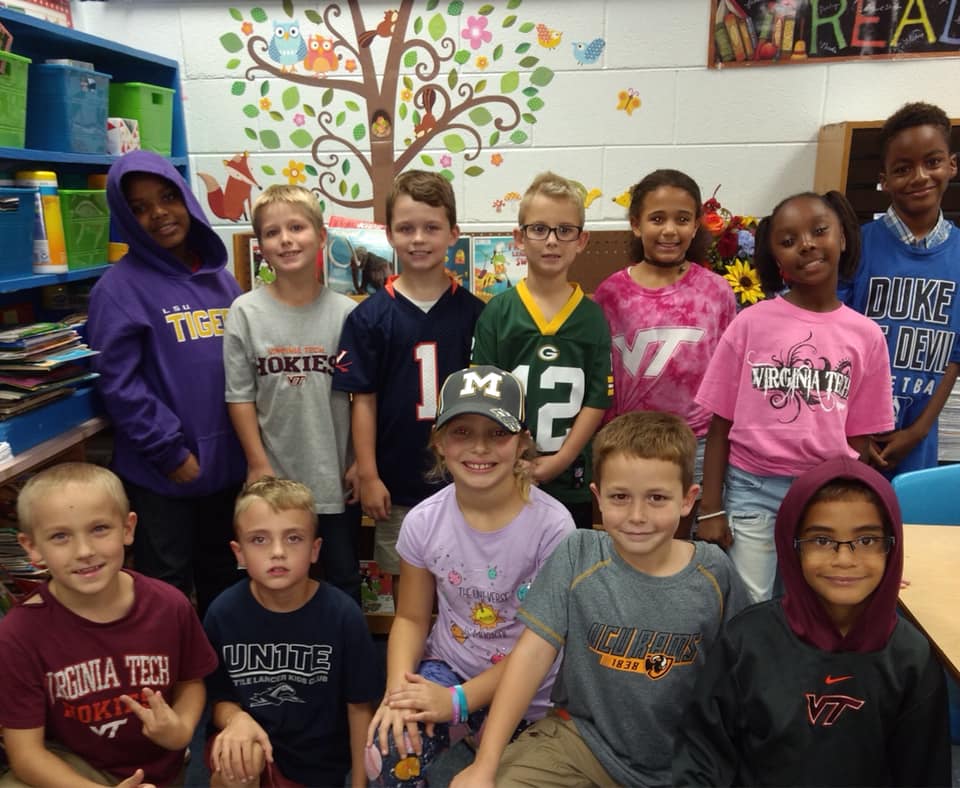 5
Attendance Awareness Poster Contest Winners
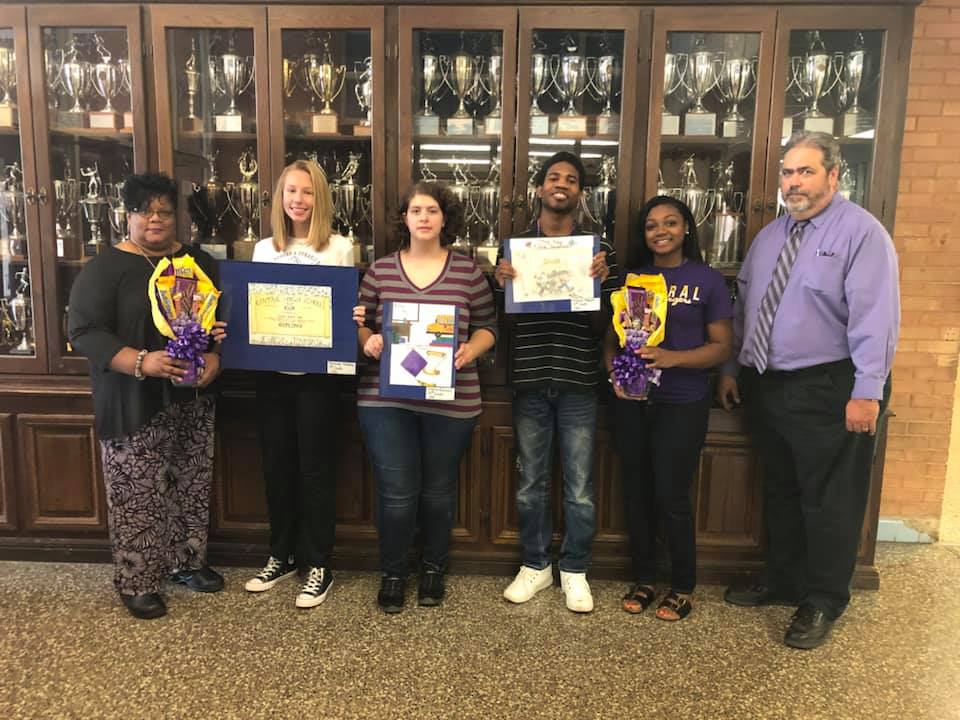 6
Attendance Awareness Logo Contest Winner
7
8
Chronic Absenteeism Lowered by 2% in OctoberAll Schools Rose to the Occasion DANCE PARTIES ALL AROUND!
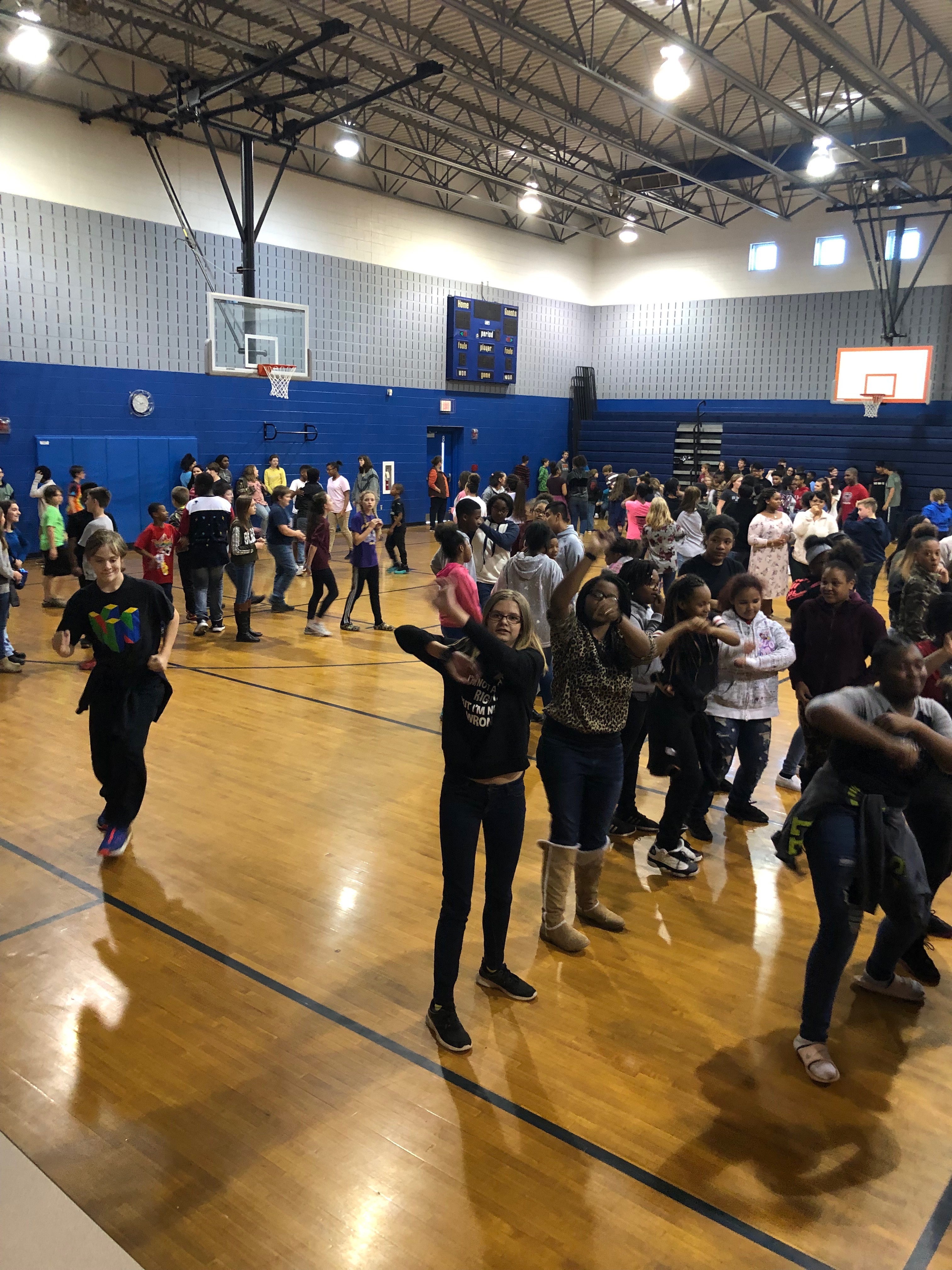 9
Daily  Attendance Report and Attendance Policy
Each LCPS Student had his/her Daily Attendance Report along with the Attendance Policy ready for them at Fall Parent Teacher Conferences.
If parents didn’t attend, these items were sent home in the student’s backpack at the elementary level and mailed home at the secondary level.
10
#LCPSAttendanceChallengeSemester Long Grade Level Challenge at Each School
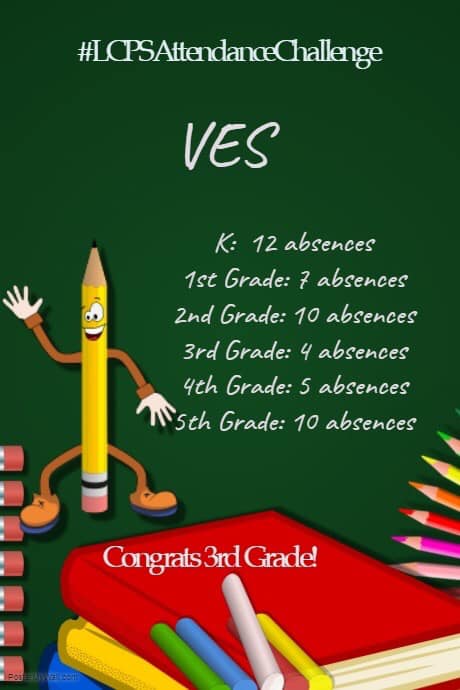 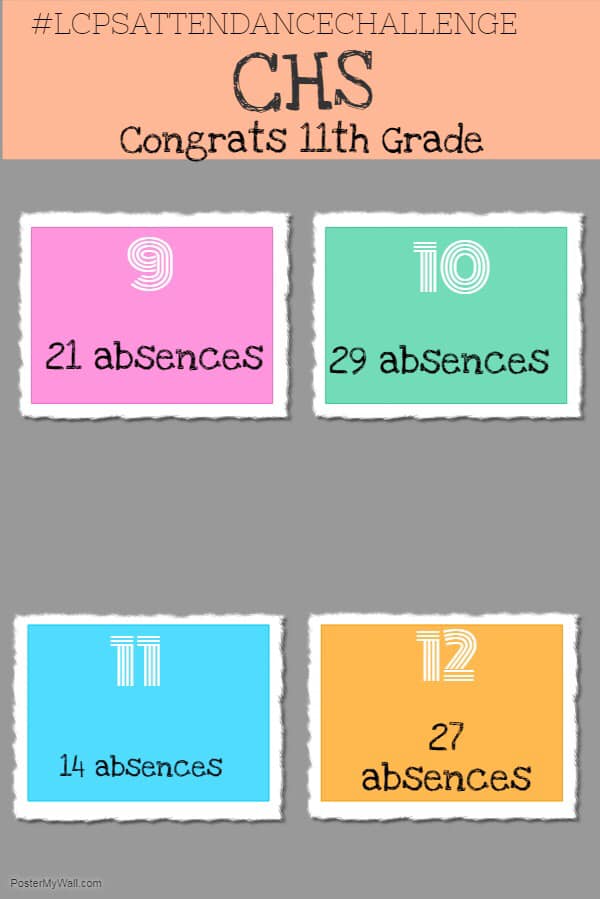 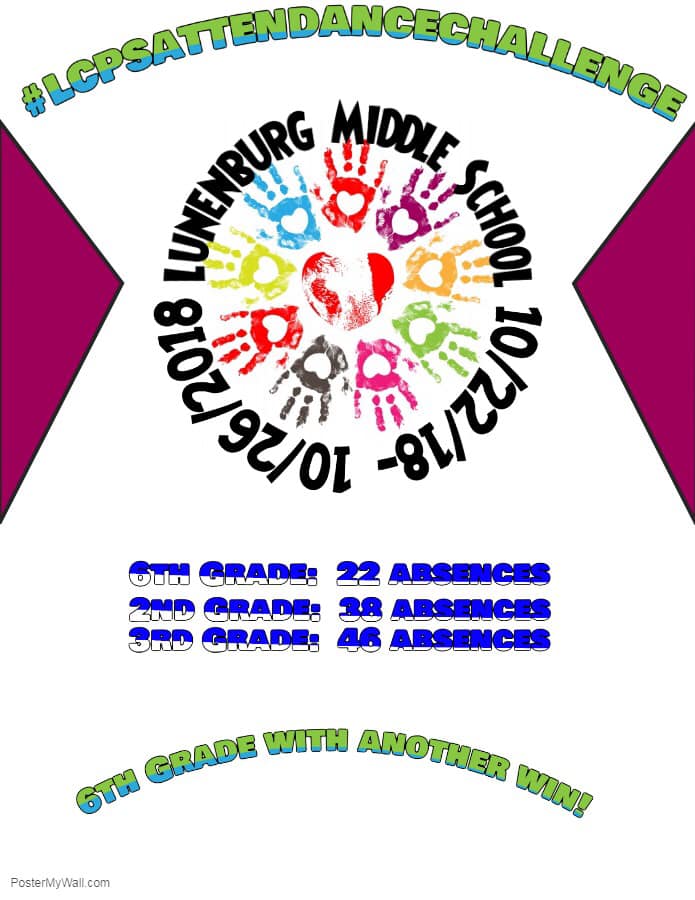 11
#LCPSAttendanceChallengeCommunity Partnerships
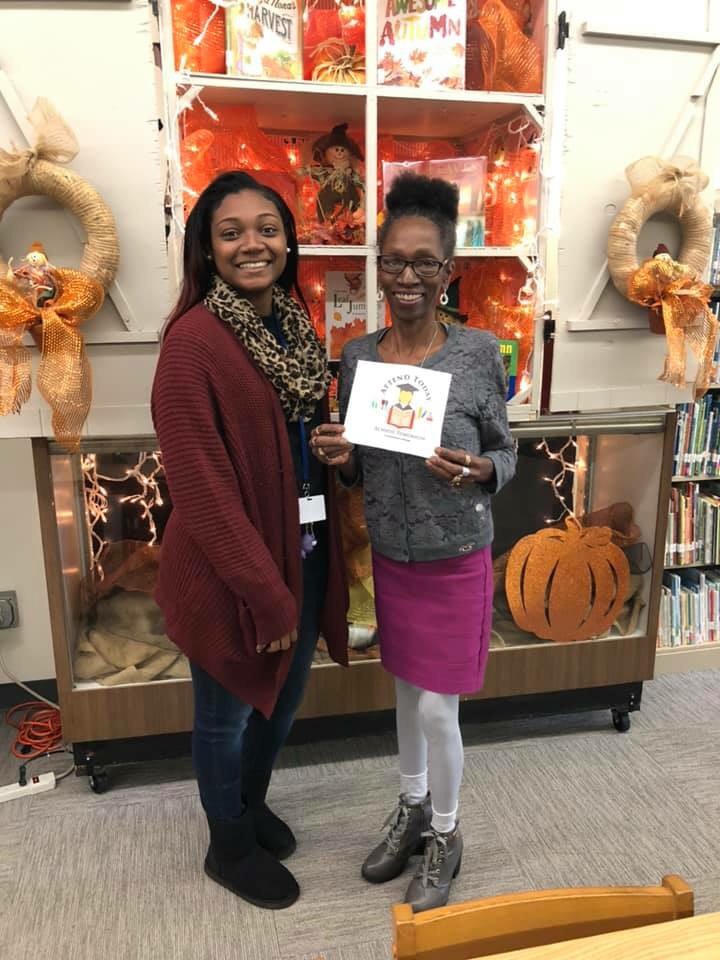 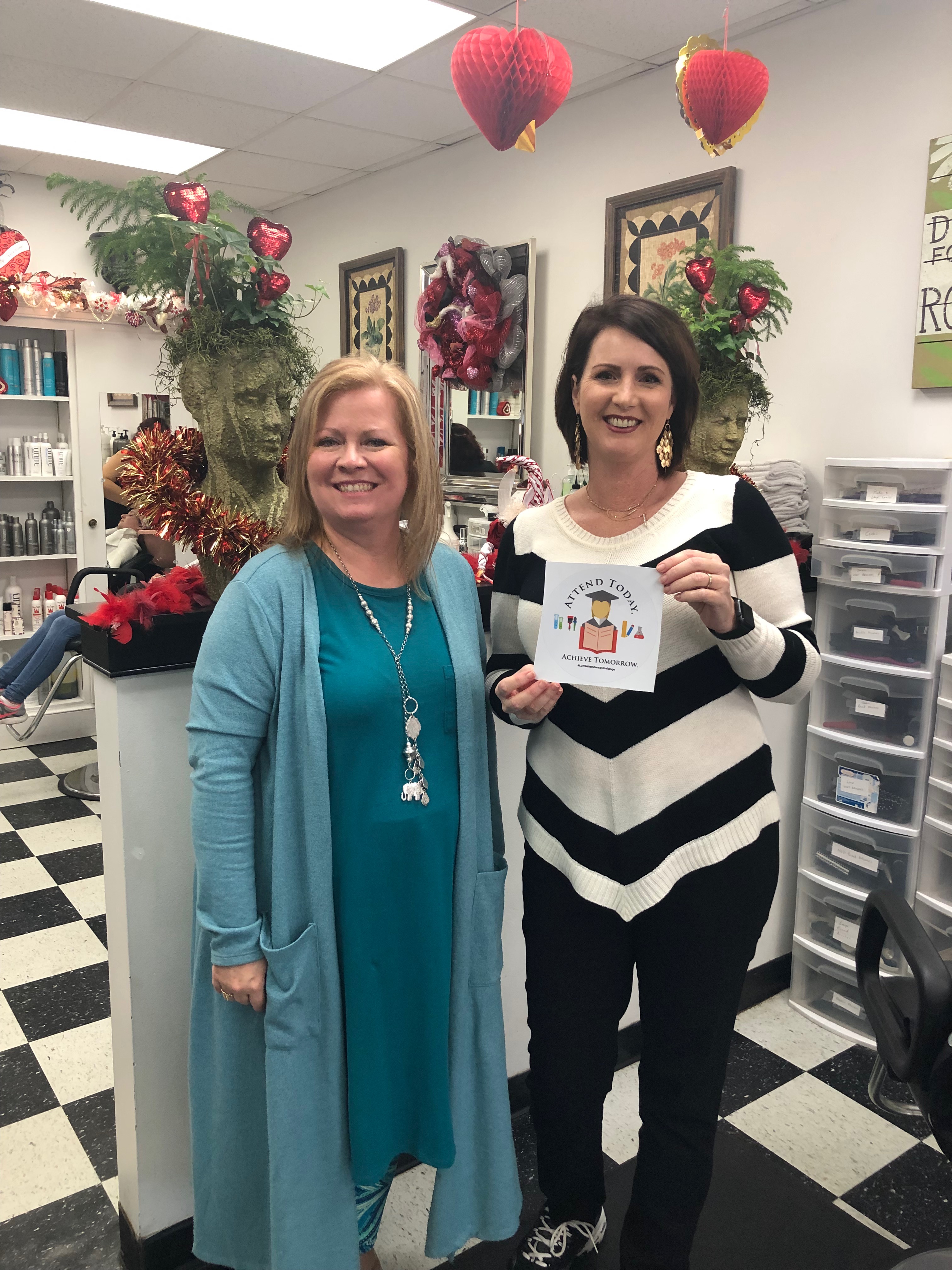 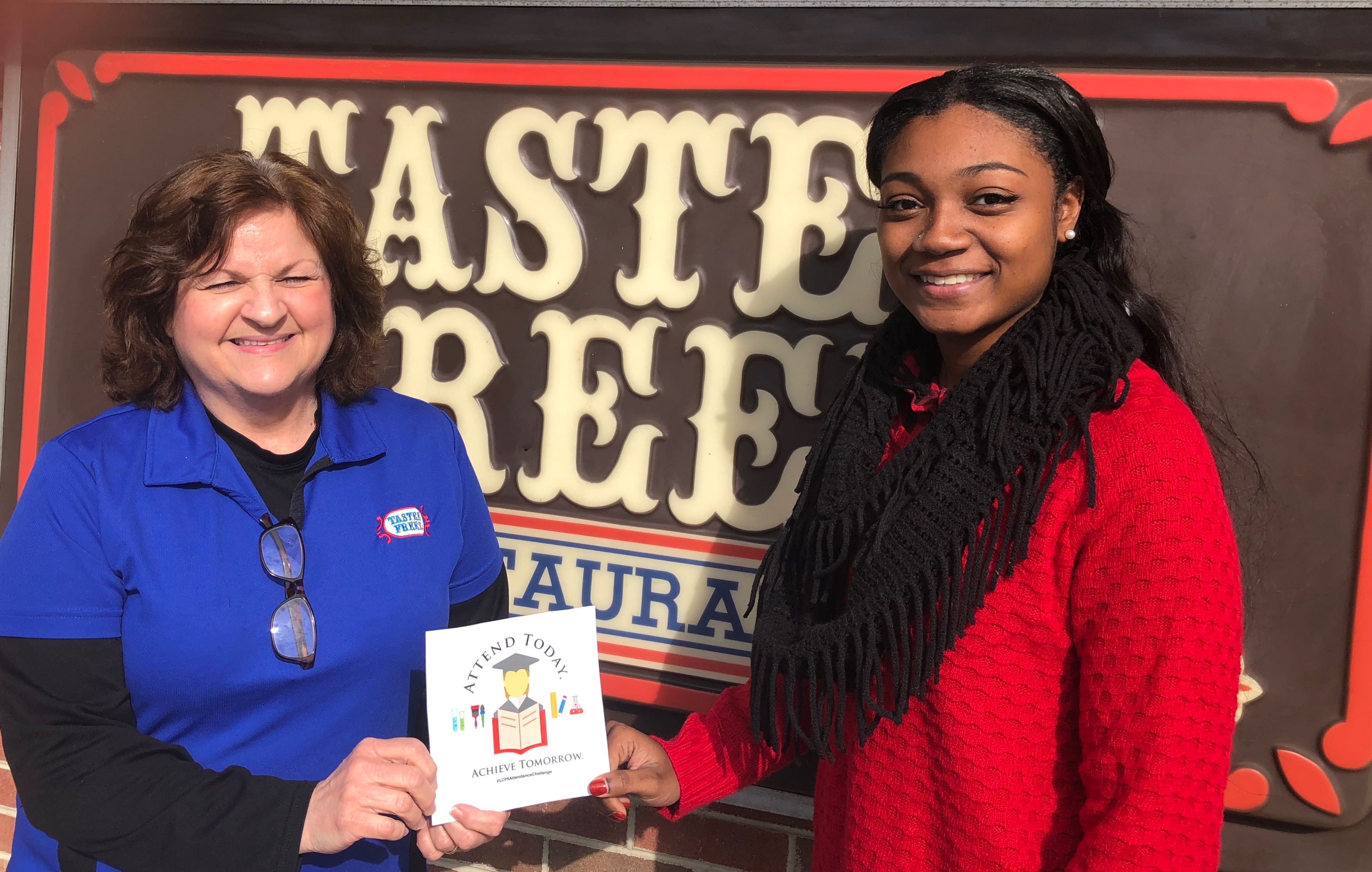 12
Using Data for Intervention & Support
13
Monitor chronic absence data
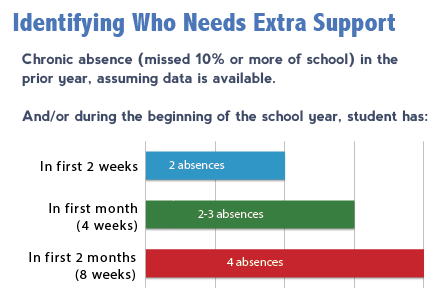 Review Available Resources
14
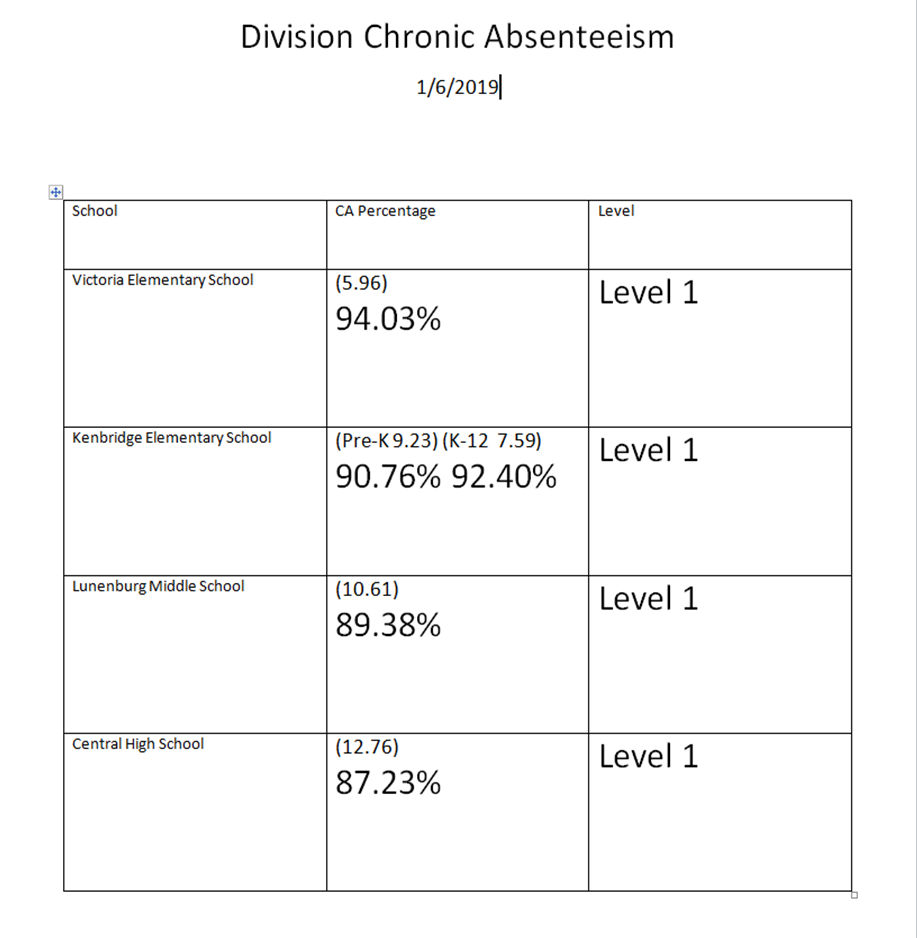 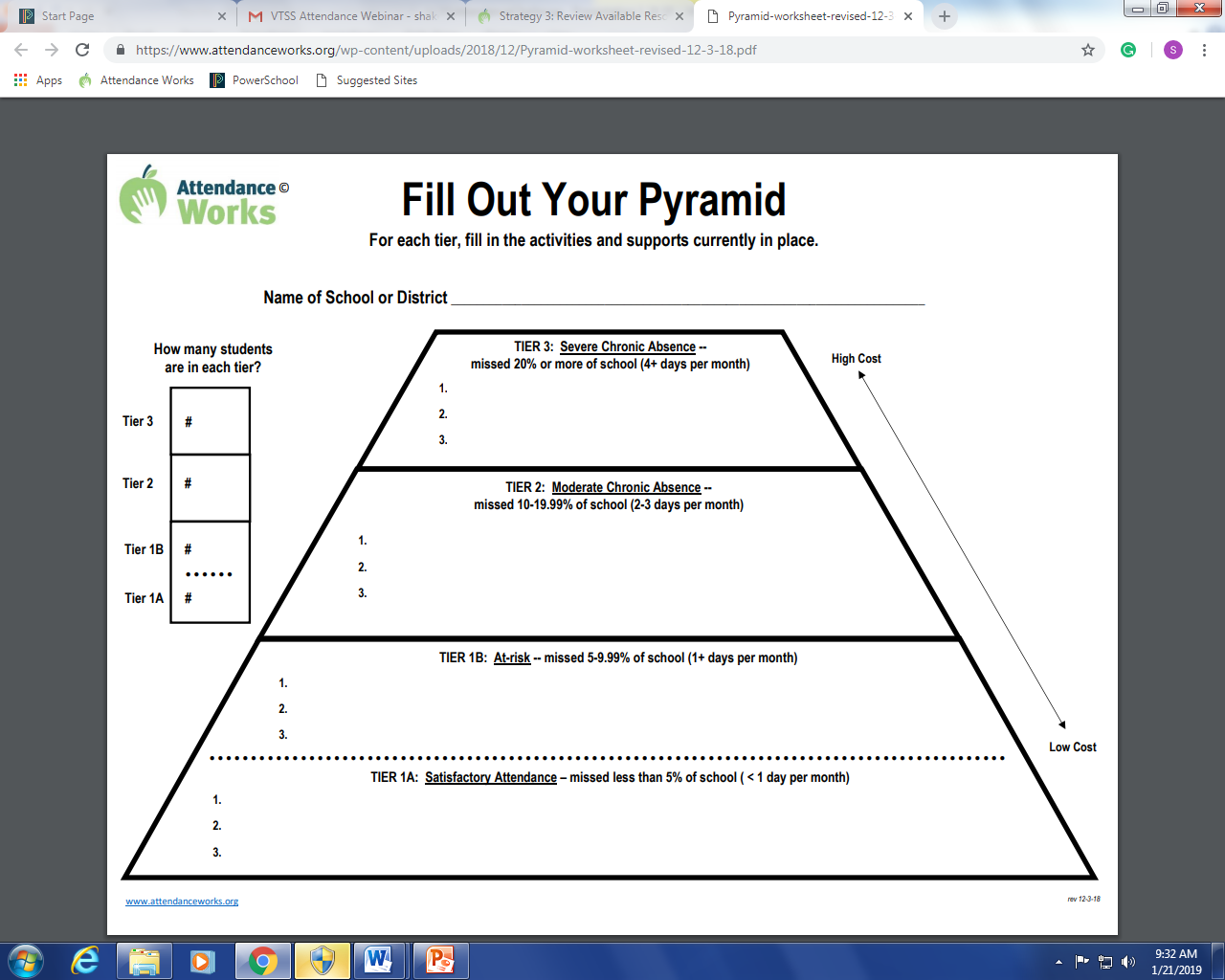 15
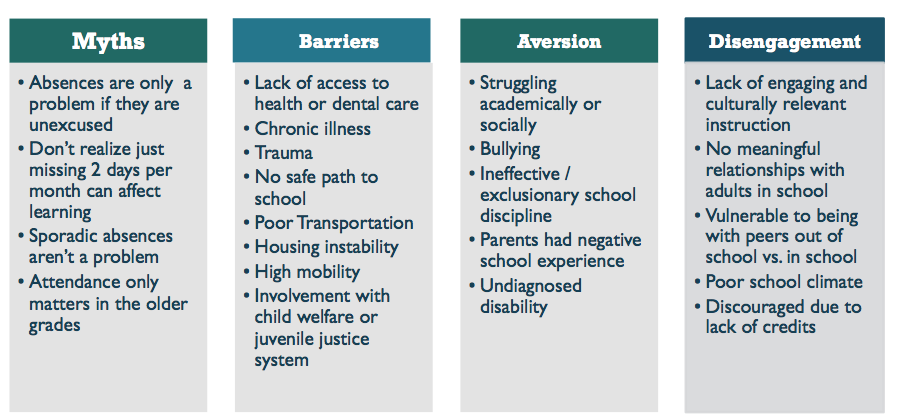 16
Connect with Families